Тема: Парные звонкие и глухие согласные на конце слова.
б        в        г       д       ж      з              

    п       ф       к       т        ш       с
Вопросы:
1. Какие парные согласные вы знаете?                                             2.Какие из них звонкие?                                3.Какие –глухие?                                             4.Как правильно написать парную согласную на конце слова?
Назовите парные звонкие и глухие согласные:
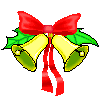 [в]
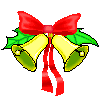 [б]
[г]
[д]
[ж]
[з]
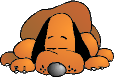 [п]
[ф]
[к]
[т]
[ш]
[с]
Береги (носы) нос в крепкий (морозы) мороз!
Синичкины слова:
Сугро. (п, б);  су. (п, б)       

кро. (т, д);    фла. (г, к)   

са. (т, д);     клю. (ф, в)
Проверь себя:
Сугроб-сугробы;суп-супы            

крот-кроты; флаг-флаги        

сад-сады;     клюв-клювы
Помощь дятлу:
Игра «Спустись по лесенке»
Задание снегиря:
Паша, на кормушку, дуб, повесил.
Восстановление деформированного текста:
Паша на дуб повесил кормушку.
Проверь тест:
1.Закончи правило.                                                  Чтобы проверить парный согласный на конце слова, надо изменить слово так, чтобы после согласного стоял гласный.                                         

2.Вставь пропущенные согласные. Напиши проверочные слова.                                   ландыши – ландыш                                                  враги - враг                                                              матросы – матрос                                                  

3.Исправь ошибки в словах, если есть.                     Крик, столб, малыш, паровоз, глаз.
Зрительный диктант
Ночью был сильный мороз. В лужах – лёд. Земля стала твёрдой, как камень. Днём посыпался колкий снег.
Спасибо за внимание